DEPARTMENT OF 
HIGHER EDUCATION AND TRAINING



PORTFOLIO COMMITTEE ON HIGHER EDUCATION, SCIENCE AND INNOVATION

Ministerial CET Skills Summit Resolutions
Progress Report



04 November 2022
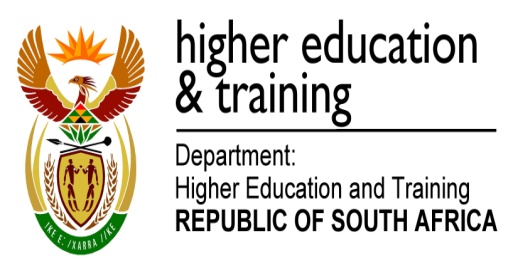 PRESENTATION OUTLINE
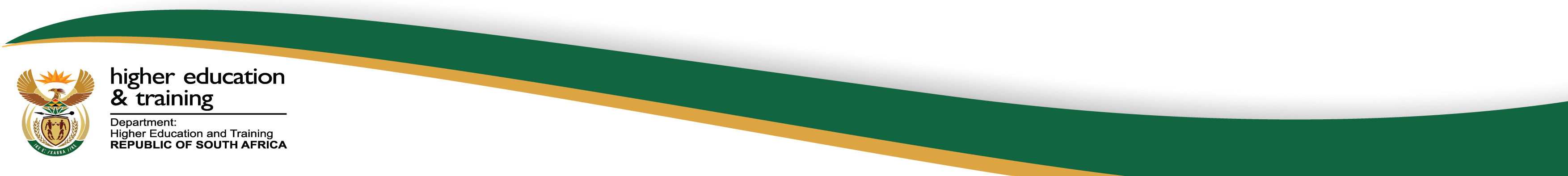 2
PURPOSE & BACKGROUND
PURPOSE
The aim of the report is to provide a progress update to Portfolio Committee on the implementation of the Ministerial Community Education and Training Skills Summit resolutions. 

BACKGROUND
The Minister of Higher Education, Science and Innovation convened a CET Summit aimed at assessing progress on the vision entailed in the White Paper and to prioritise actions and activities that would strengthen and stabilise the CET colleges and position them to become key institutions for the provision of skills programmes in South Africa. 
 
The Summit afforded the Minister the opportunity to provide his vision and priorities for the CET sector and to engage and provide direction to stakeholders on CET matters.  

The Summit also provided an opportunity for role-players and stakeholders to engage with the Minister on issues relating to the review of the implementation of the CET concept since 2015 and made recommendations on the reinvigoration and stabilization of CET Colleges.
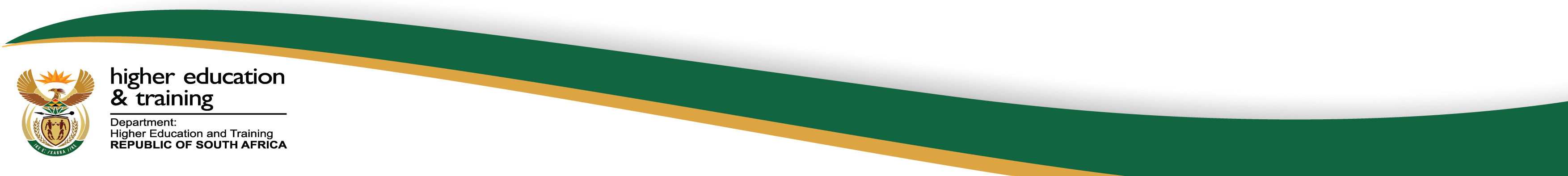 3
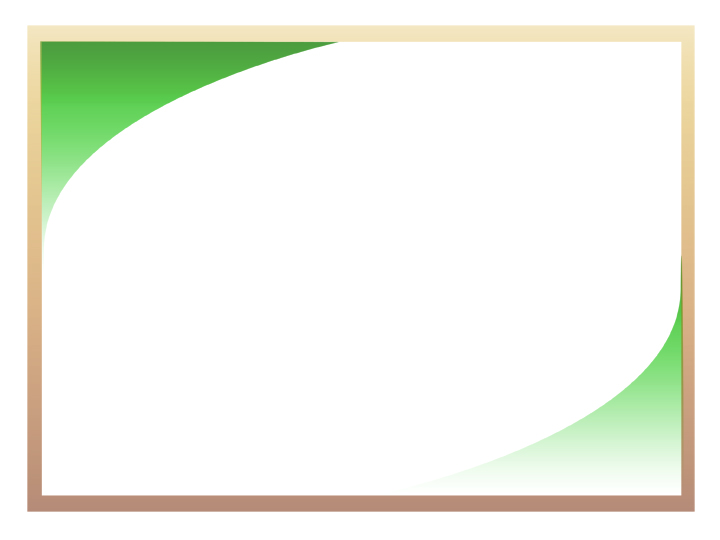 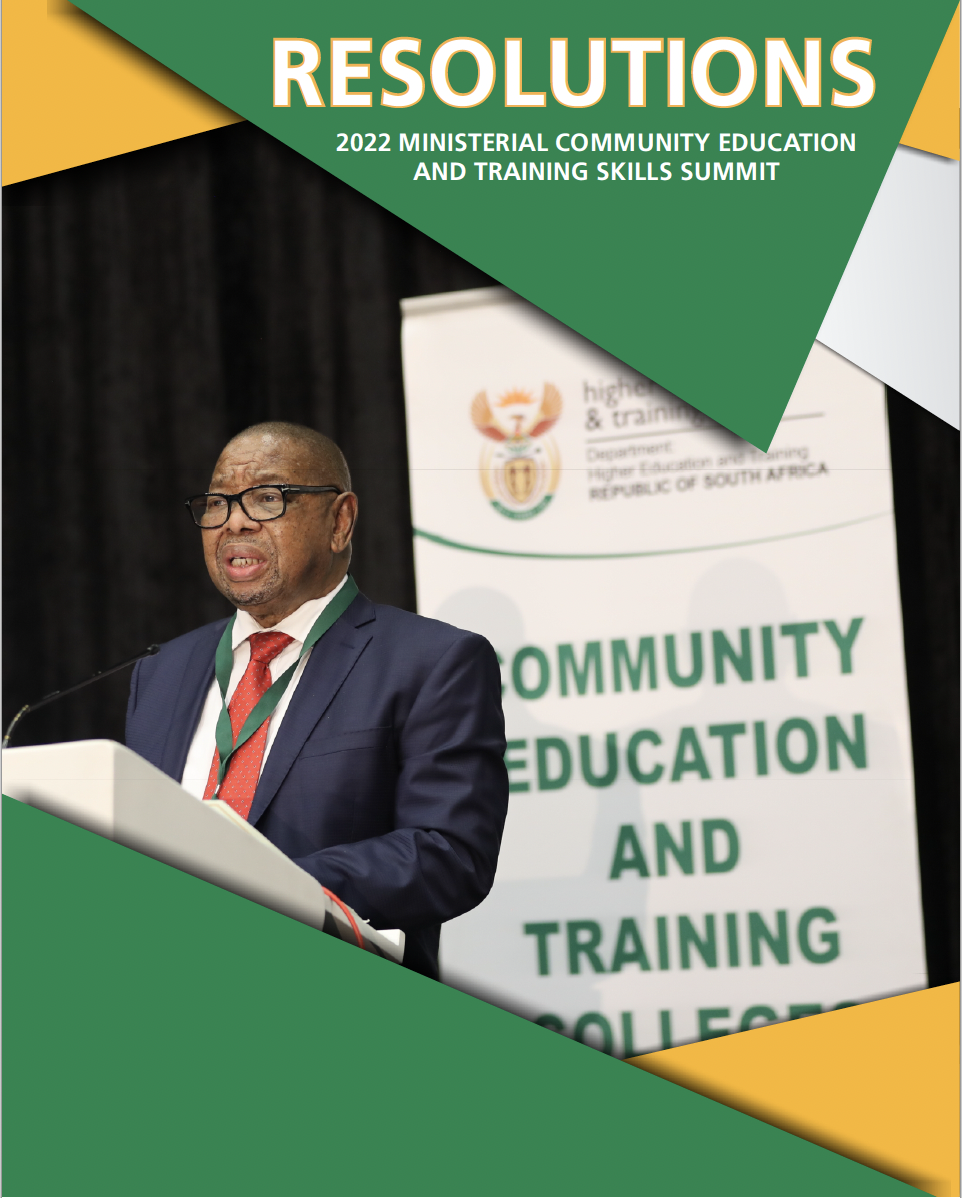 RESOLUTIONS CATEGORIES
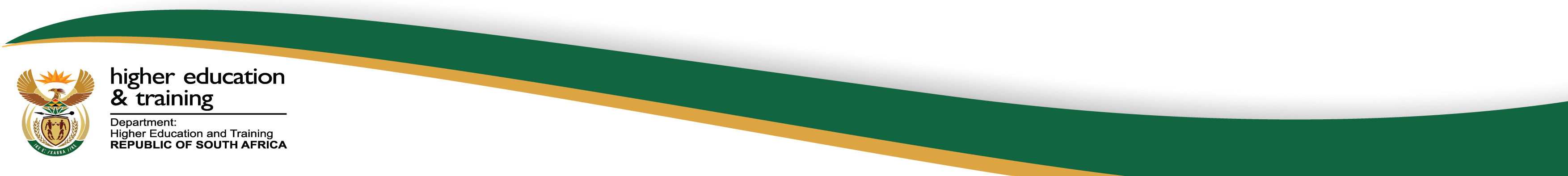 5
MINISTERIAL CET SKILLS SUMMIT RESOLUTIONS
VISION FOR THE SECTOR
CET Colleges to have a clear institutional identity as a system that is dynamically linked to the communities they serve.
CET colleges to collaborate with TVET colleges, universities, SETAs, FBOs, NGOs, CBOs, other government departments for mass skills provision.

INFRASTRUCTURE
Development of an infrastructure plan for CET colleges through engagements with the Planning, Policy and Strategy Branch, DPW, TVET colleges, universities, churches and religious organisations.
TVET Colleges to collaborate with CET colleges for use of underutilised spaces/workshops/equipment for skills development programme delivery.
CET colleges to partner with TVET colleges, universities, SETAs, DHET institutions, FBOs, NGOs, other government departments, private sector and community structures.

PARTNERSHIPS
The National Strategy on Partnerships in CET Colleges to be implemented and needed reviewed – to fast-track quick wins on infrastructure, human resource capacity, skills programmes etc.
Establishing RPL centres in collaboration with nearest TVET Colleges which have RPL centres of specialisation.  Establishment of Digital Learning Platforms and expansion of Living Labs project and connectivity to be consolidated systemically.
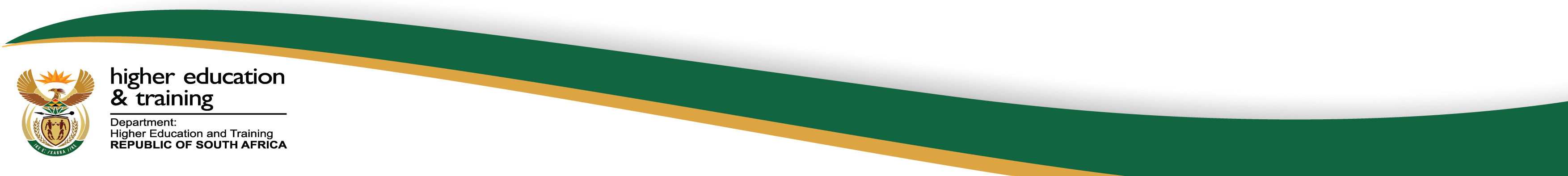 6
MINISTERIAL CET SKILLS SUMMIT RESOLUTIONS
FUNDING
Engagements with National Treasury and funding institutions/organisations intensified for additional funding of CET colleges.  
Develop a sustainable funding model.  
Improve conditions of service and stabilization of staffing. 
Establish a dedicated Information and Communications Technology once-off fund for colleges.
Consultations with SETA CEOs to allocate a percentage of SETA funding dedicated to CET colleges.
NSF committed R200 million for skills/occupational/non-formal programmes in CET colleges.

INFRASTRUCTURE
Development of an infrastructure plan for CET colleges through engagements with the Planning, Policy and Strategy Branch, DPW, TVET colleges, universities, churches and religious organisations.
TVET Colleges to collaborate with CET colleges for use of underutilised spaces/workshops/equipment for skills development programme delivery.
CET colleges to partner with TVET colleges, universities, SETAs, DHET institutions, FBOs, NGOs, other government departments, private sector and community structures.
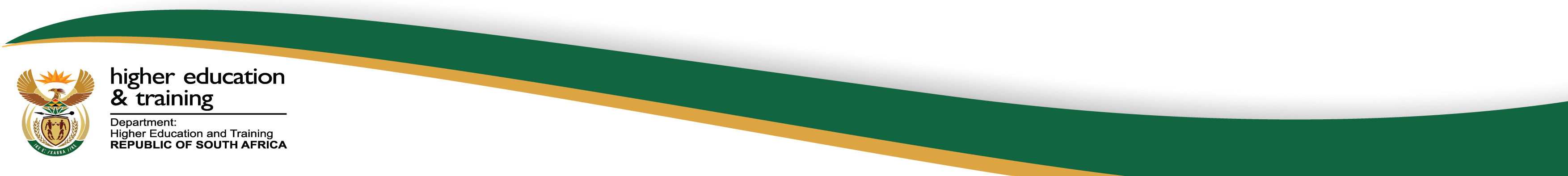 7
MINISTERIAL CET SKILLS SUMMIT RESOLUTIONS
CAPACITY BUILDING
Develop a long-term lecturer development and support plan with a special focus on liefling learning, creativity, critical thinking/innovation, communication and entrepreneurship skills addressing historical challenges of underqualified & unqualified lecturers.
Recruitment of appropriately qualified skilled individuals.
Implementation of Civic Education to entrench an understanding of the country, its values, Constitution, moral issues that seek to build responsible citizens to deal with the scourge of GBV & social ills.
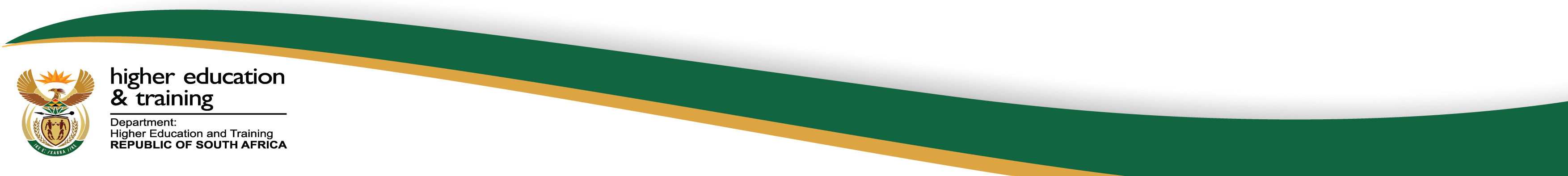 8
MINISTERIAL CET SKILLS SUMMIT RESOLUTIONS
IMPLEMENTATION AND OPERATIONAL PLAN

Establishment of a DG Task Team and targeted consultations with stakeholders to be undertaken to review the CET Sector Plan and to develop costed implementation and operational plan for the implementation of the Ministerial CET Skills Summit Resolutions.
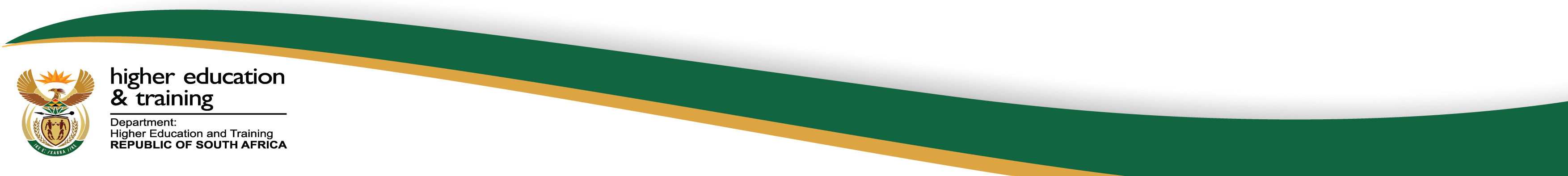 9
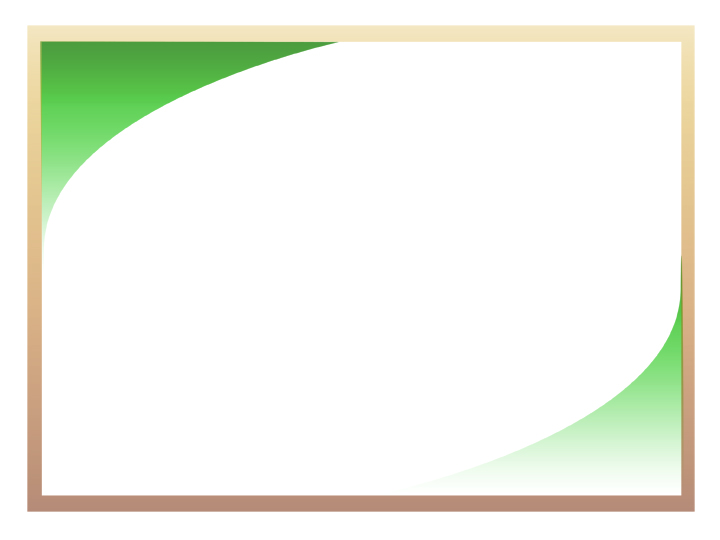 Progress Report on Ministerial CET Skills Summit
VISION FOR THE SECTOR
The Vision of the CET College System:

A differentiated system that opens up diverse, flexible, accessible quality lifelong learning opportunities to individuals and communities, in order for them to improve their quality of life; by progressively articulating into further learning, employment (formal &/or informal) and/or sustainable entrepreneurship.

CET colleges institutional identity is a challenge due to the intangible physical infrastructure.   96% of CET colleges operate from DBE schools.
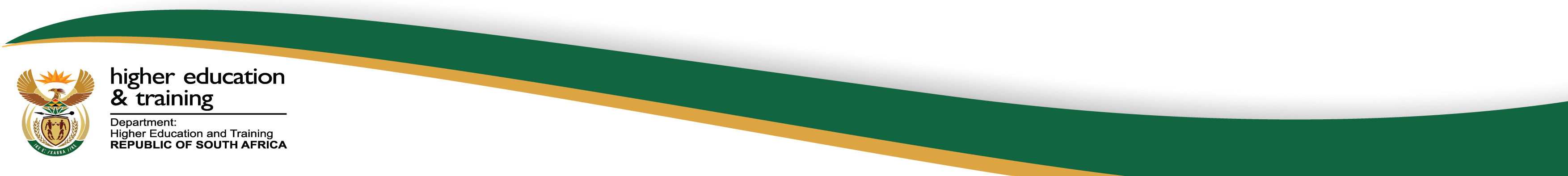 11
INFRASTRUCTURE
Collaboration with TVET Colleges
There are partnerships between individual TVET and CET Colleges. The CET and TVET Branches have interacted on the need for partnership in relation to infrastructure and articulation of CET students who want to further their studies. 
A framework and mechanisms must be developed to enable colleges to interact to achieve alignment and articulation.
CET Infrastructure Programme
Reprioritising R1 billion that will be redirected from interest income earned from universities infrastructure to fund the CET colleges Infrastructure Programme.
A concept document for CET Colleges Infrastructure Programme has been developed. Infrastructure needs per College are being solicited towards the development of an infrastructure plan.
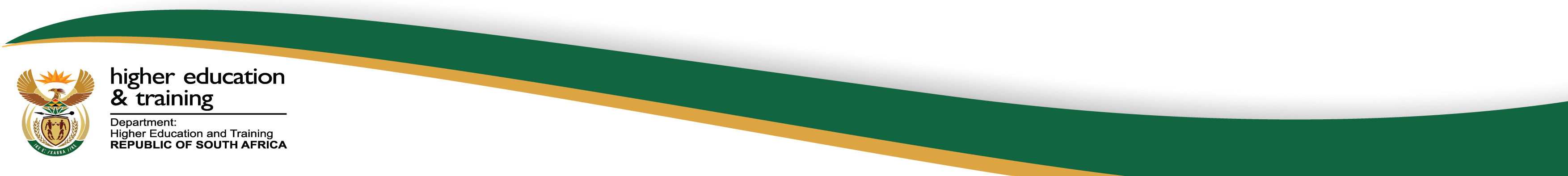 12
INFRASTRUCTURE
Use of DBE public schools
On 02 August 2022 DG, DDG CET & senior managers addressed the matter at HEDCOM attended by DBE DG and PED HoDs.  Protocols on the use of DBE schools expired on 31 March 2022.  Request for renewal of protocols were sent to PEDs in November 2021. To date, three PEDs have signed the Protocols – Eastern Cape, Mpumalanga and North West.

At HEDCOM of 02 August 2022, PEDs agreed that all unsigned protocols will be attended to.  PEDs pledged their continued infrastructure sharing support for CET colleges.
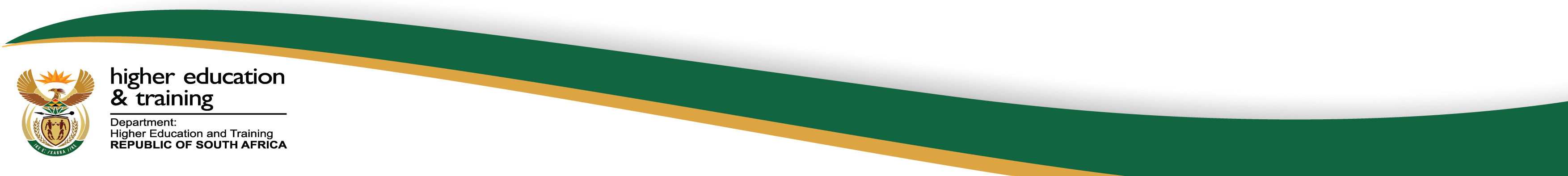 13
PARTNERSHIPS
All CET Colleges have established partnerships with SETAs.

Additional partnerships which the CET Branch is working on include:
South African Local Government Association (SALGA)
Department of Cooperative Governance and Traditional Affairs (COGTA)
Department of Agriculture, Land Reform & Rural Development (DALRRD) 
Department of Public Works and Infrastructure (DPWI) 
Department of Employment & Labour 
Department of Sports, Arts and Culture (DSAC) 
University of Johannesburg 
University of Fort Hare 
Tshwane University of Technology 
Higher and Further Education and Disability Services Association 
Lexicography Units of SA 
South African Library for the Blind
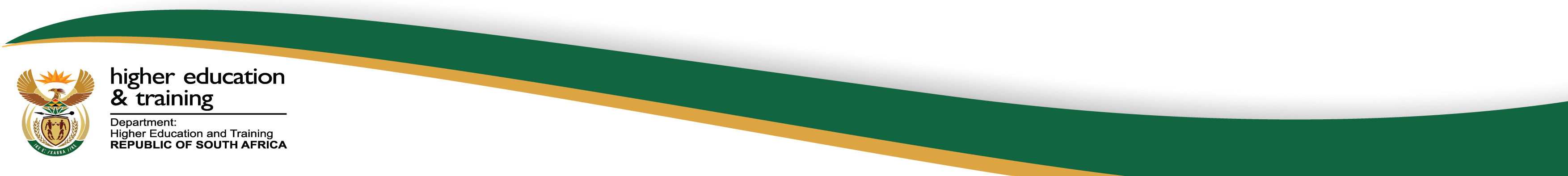 14
PARTNERSHIPS
Faith based organisations
There is a framework that guides partnerships with faith based organisations.
The CET Branch is continuing its engagements with Faith Based Organisations. The relationship and the use of facilities for skills programmes with the Catholic Church is continuing. 
The CET Branch has also engaged the Anglican Church in Lamontville on a possible partnership, following the Ministerial Career Day held on 13 February 2023. 
The CET Branch met in August 2022  with the Muslim Judicial Council and the United Ulama Council of South Africa on possible access to facilities and collaboration of skills development. UUCSA is an umbrella body for Muslim Associations in South Africa. The Heads of Islamic Schools in the various Provinces will engage with the CET Colleges on programmes and access to facilities.
All faith based partnerships will be explored including the South African Council of Churches, Zion Christian Church (ZCC) and others.
CET does not have funds for FBOs project funding requests.  Recommend NSF funding proposal window for FBOs.
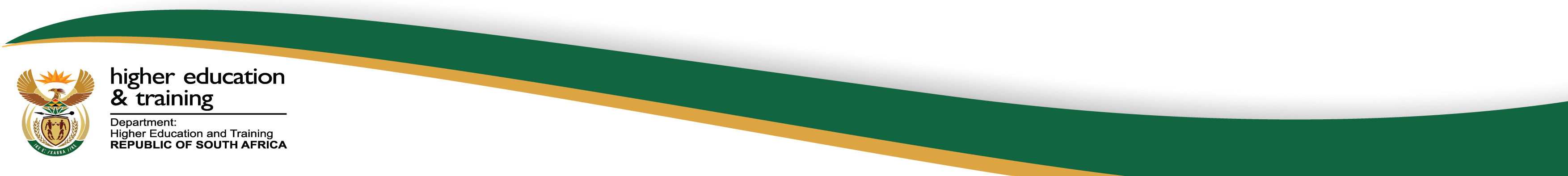 15
FUNDING
NSF Funding
CET Colleges submitted proposals to the National Skills Fund on the R200 million allocation as announced by the Minister at the Summit. The proposals were submitted in line with funding framework provided by the NSF.
The Colleges have been provided with NSF Award Letters. NSF and CET Colleges are in the contracting phase.

CET Colleges Sustainable Funding Model
The Sustainable Funding Model report for CET Colleges has been approved by the DG in October after consultations with stakeholders in August 2022. While the Funding Model does not provide additional funding, it aims to ensure equitable distribution of funding of the current budget and provide researched requirement for additional funding.
Preliminary 2023 budget allocations for CET colleges have been done using the newly approved Funding Model.
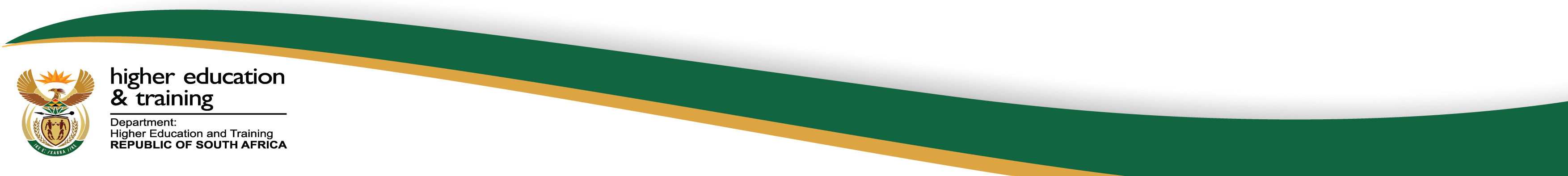 16
FUNDING
CET Grant Through SETA Grant Regulations
The Summit and the Chairs of CET College Councils called for the development of a funding grant allocation similar to what is currently in place for the Quality Council for Trades and Occupations (QCTO). While the SETA Grant Regulations must be amended for this to be possible, initial consultation has taken place with the Skills Branch on the status of the draft Regulations.
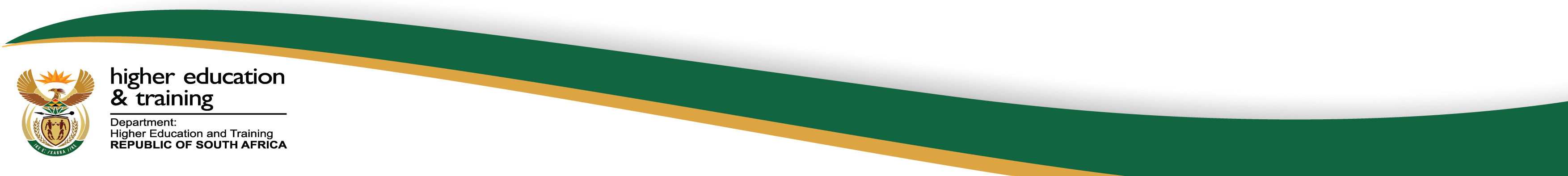 17
ICT FUND
Through the Independent Communications Authority of South Africa (ICASA), in January 2022 the Minister issued gazettes for the provision of ICT infrastructure by SENTECH and the provision of connectivity by RAIN to 63 CET College sites; 9 head offices and 54 pilot centres.
ICASA and SENTECH conducting readiness visits to CLS, starting with MP and NW.
The following are a variety of ICT initiatives:
collaborative work undertaken in three CLCs as part of the pilot by the Department of Science and Innovation (DSI) and the Technology Innovation Agency (TIA);
establishment of 10 ICT laboratories in partnership with Ecolabs Africa in Gauteng.  Launched by the Deputy Minister on 15 July in Soweto.
the establishment of ICT laboratories in 54 pilot CLCs by the W&R SETA;
the establishment of digital learning platforms by the ETDP SETA in nine CET colleges;
engagement with the Media Information and Communications Technology (MICT) SETA and work with the South African National Research Network (SANReN) on CET college connectivity;
NEMISA pledged to train 2,000 lecturers on Digital Literacy, from basic to advanced skills.
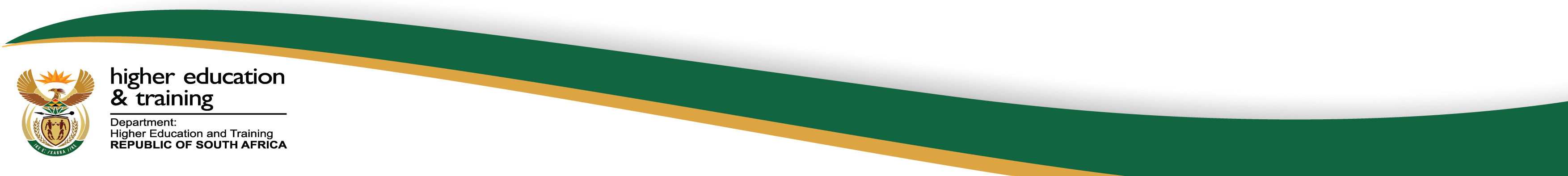 18
ICT FUND
The variety of ICT interventions are piecemeal and not systemic interventions covering the majority of centres. Whilst they indicate progress on initiatives to ensure connectivity, hardware and software availability, they are unlikely to have a major impact without appropriate funding.

ICT Infrastructure requirements for CET Colleges are included in the CET Infrastructure Programme concept.
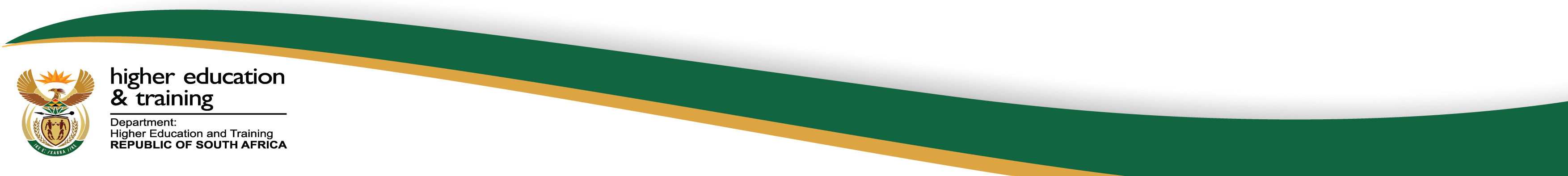 19
RPL AND CIVIC EDUCATION
Recognition of Prior Learning
Another exciting development in partnership with the ETDP SETA is the funding support allocated to the CET Branch for the establishment of Recognition of Prior Learning (RPL) centres in partnership with TVET colleges. 
The funding support will enable the CET colleges to put in place appropriate RPL assessment mechanisms for out-of-school youth and adults. 
The Summit has also made a call for CET colleges to be supported to acquire RPL specialists and/or advisors to facilitate RPL through the support of various SETAs.  A draft MoA has been developed.
CET colleges will be included in the RPL Research Chair supported and funded by ETDP SETA.

Civic Education
The ETDP SETA has also approved a proposal submitted by the CET Branch to implement Civic Education as a non-formal programme in CET colleges.
 CET colleges will use the Higher Health Civic Education Programme already developed.
Higher Health has confirmed funding for the development of the Civic Education Programme and training of students on Civic Education.
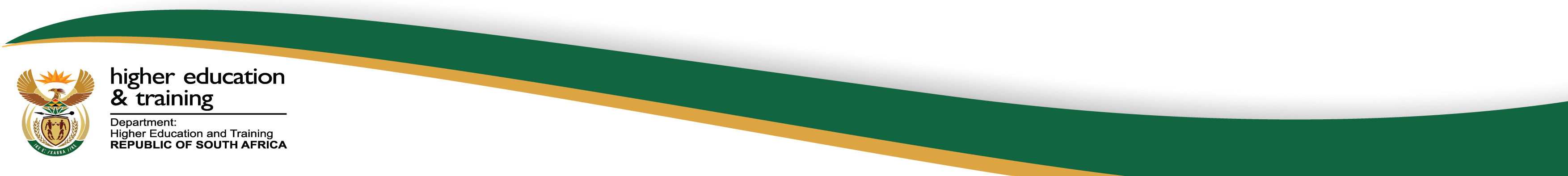 20
CAPACITY BUILDING
A draft Lecturer Development Master Plan has been developed consulted with all colleges and key stakeholders.
ETDP SETA is a major funder of lecturer development programmes, including bursaries for university studies.
NSF has a substantial allocation (from the R200 million) made for capacity building programmes of CET colleges.
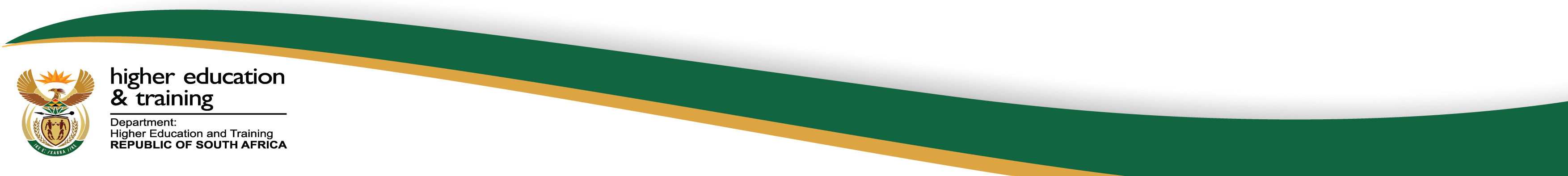 21
IMPLEMENTATION AND OPERATIONAL PLAN
Stakeholders at the Summit agreed that a costed implementation and operational plan needs to be developed, including a review of the CET Sector Plan. 

The CET Branch developed a submission, including the terms of reference outlining the mandate, composition and duration as well as the proposed members of the Task Team.  

Funding for operational costs of the Task Team need to be secured.
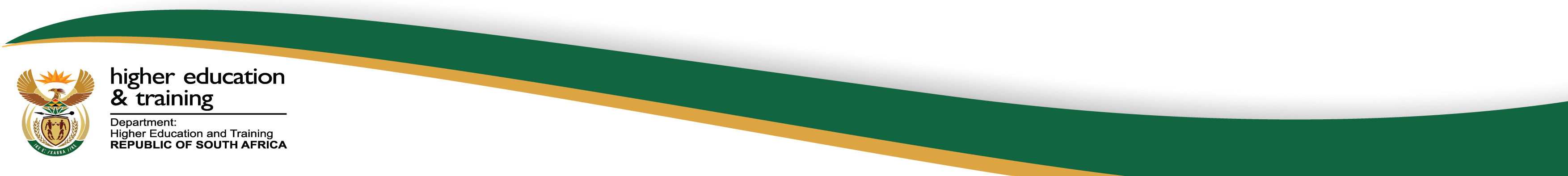 22
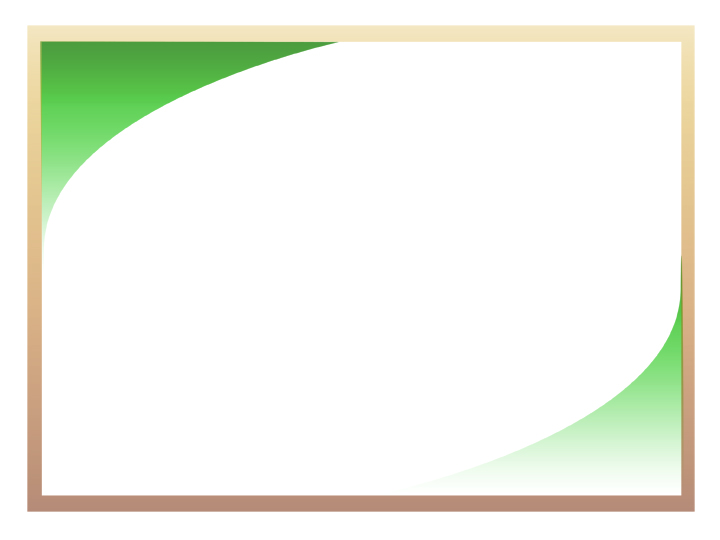 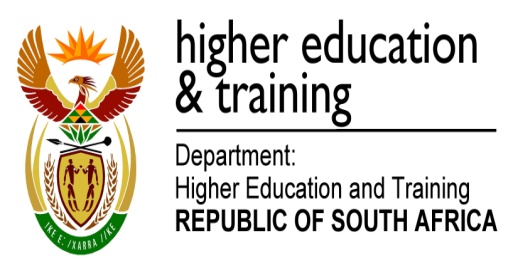 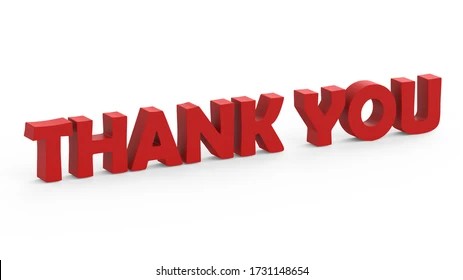